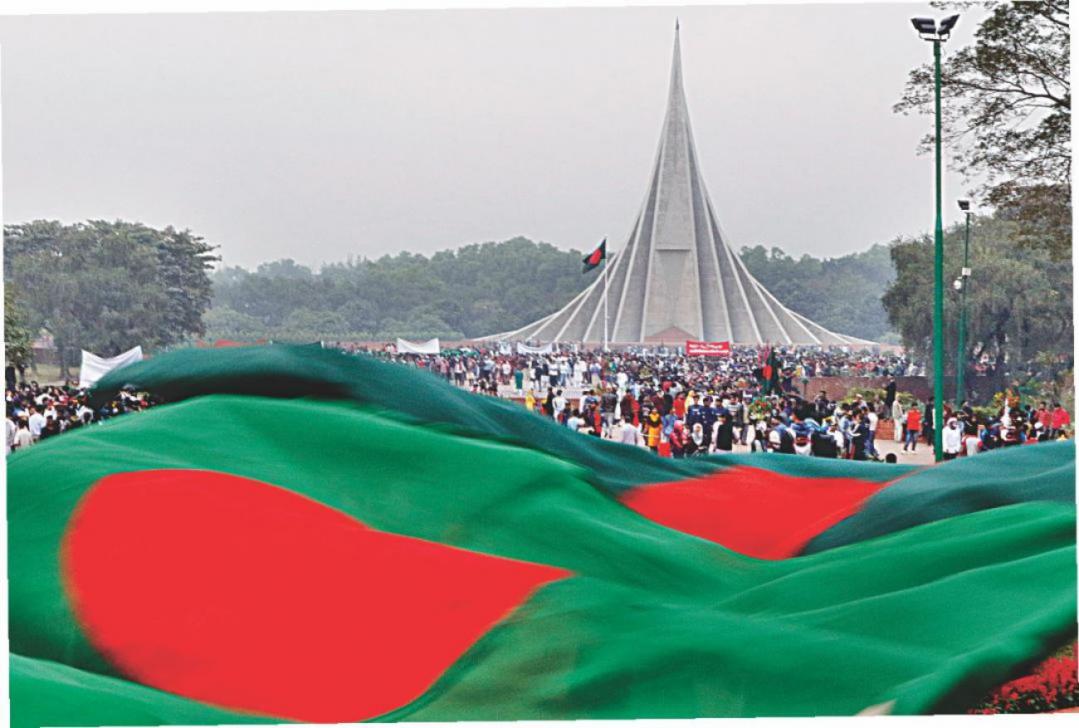 Welcome
Ujjal Kumar Ghosh
Assistant Teacher(English)
Chuadanga Krishnanagor high School
Panjia,Keshabpur,Jassore
Email:ujjakumar106@gmail.com
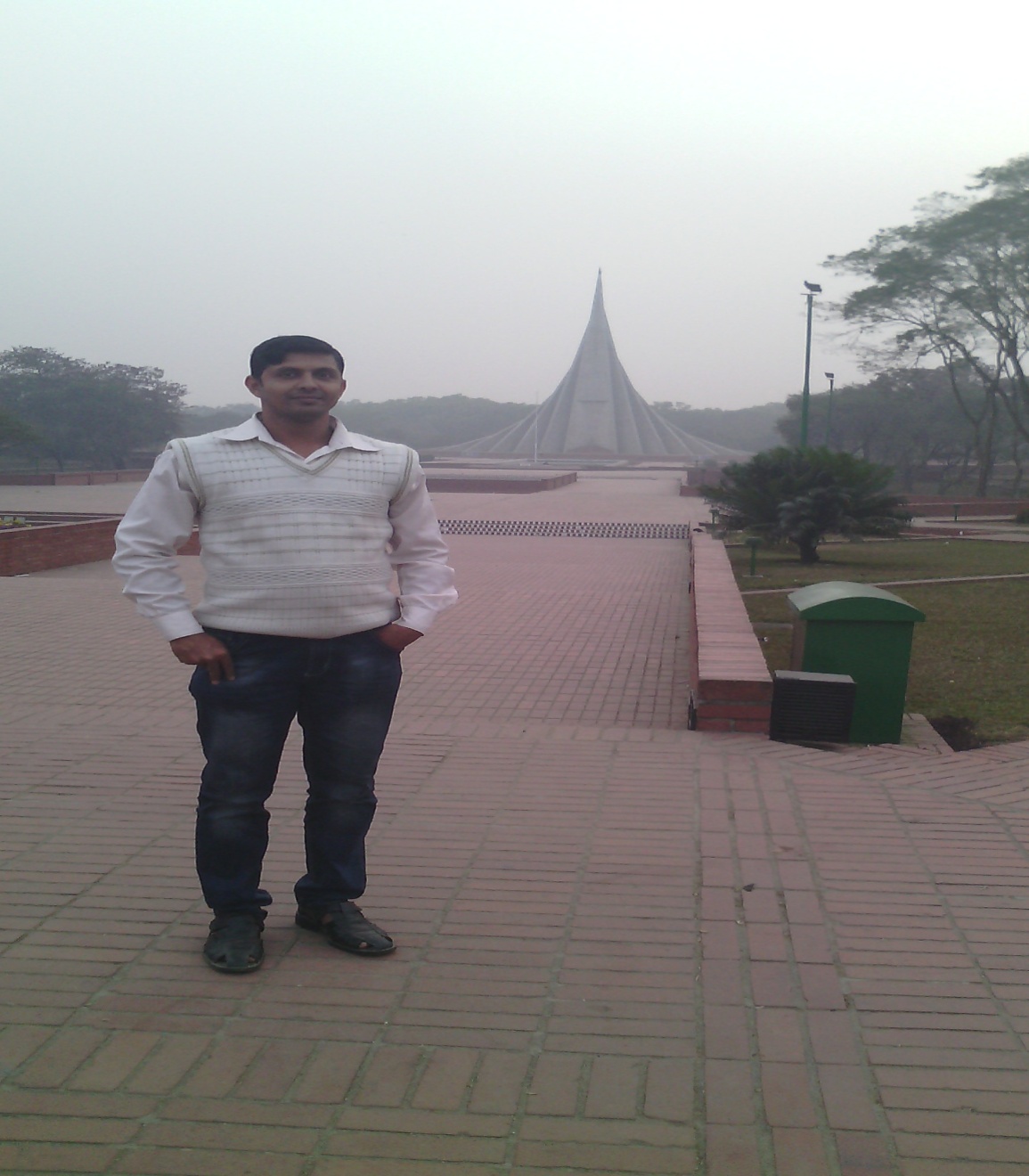 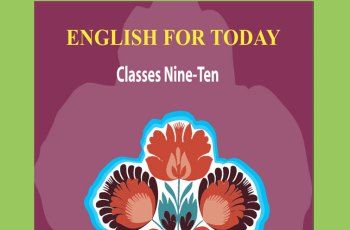 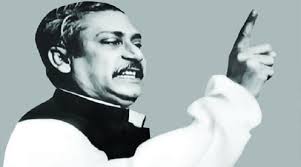 Do you know this man?
Bangabandhu Sheikh Mujibur Rahman
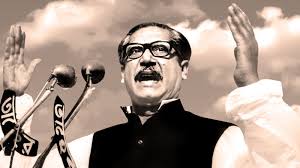 What did Bangabandhu call?
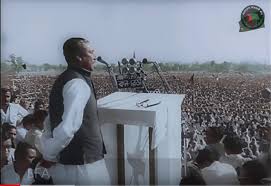 Bangabandhu called for independence
Today,s Lesson is------
Independence Day
Unit Three
Lesson 5
Page number -41
Learning outcomes
By the end of the lesson learning will be able to
Talk about the picture.
Use new words and make sentences.
Write a summary.
Matching Words.
Choose the correct answer from the alternative.
Write a paragraph
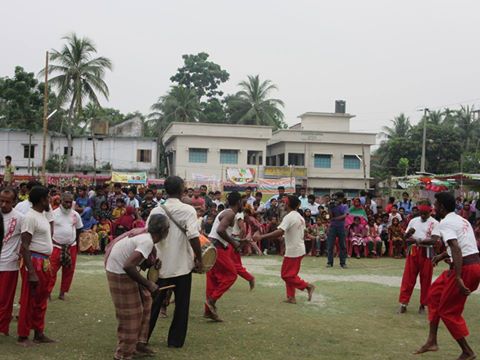 Festival
Festival means Joyful celebration
26 March  is the biggest state festival.
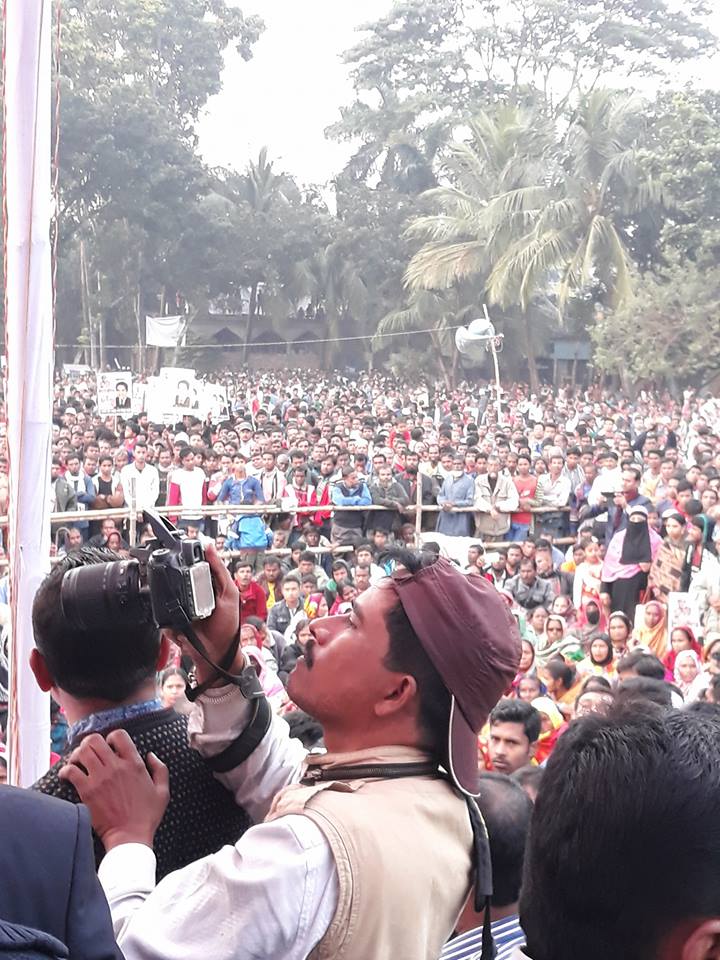 Enthusiasm
Enthusiasm means Passionate
The day is celebrated every year in the country with great enthusiasm and fervour.
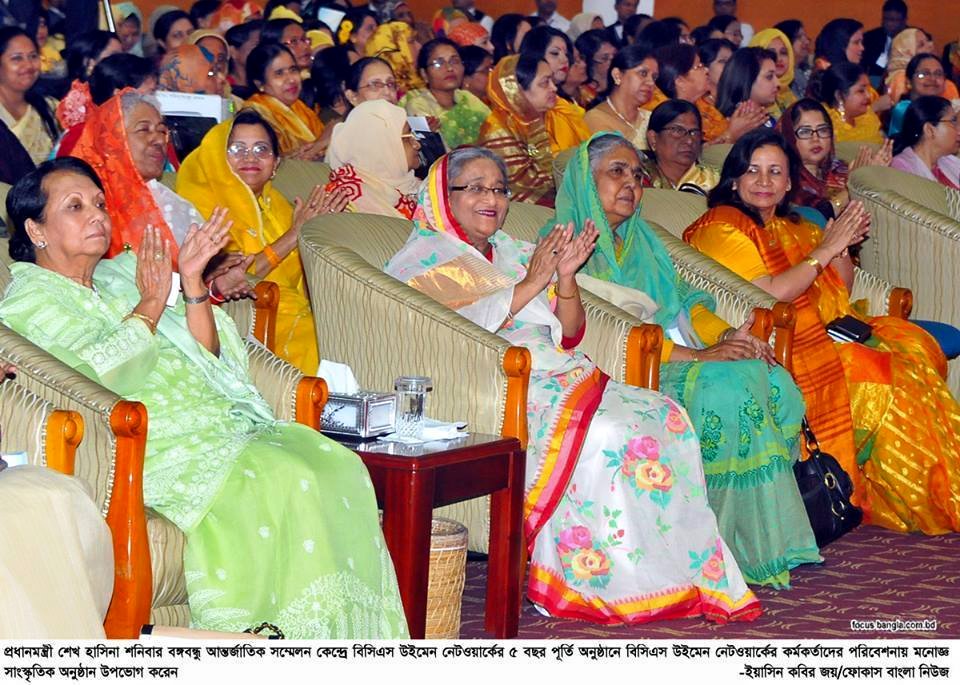 Spectator
Spectator means viewer
Thousands of Spectators watch cultural programs.
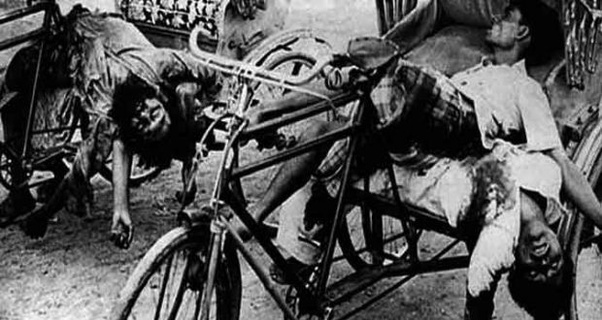 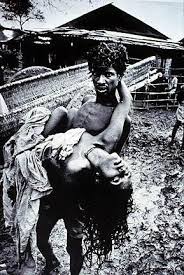 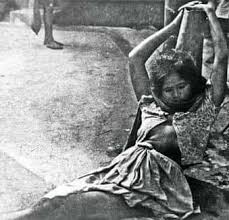 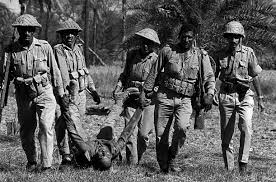 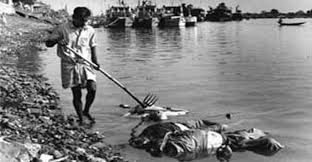 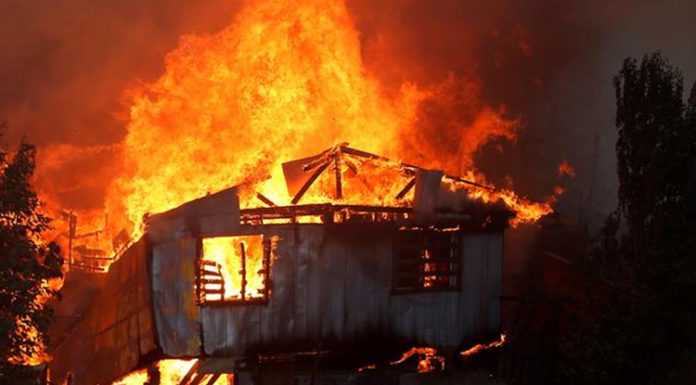 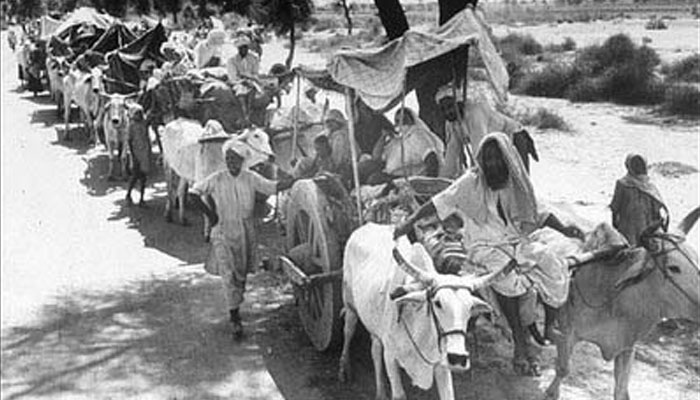 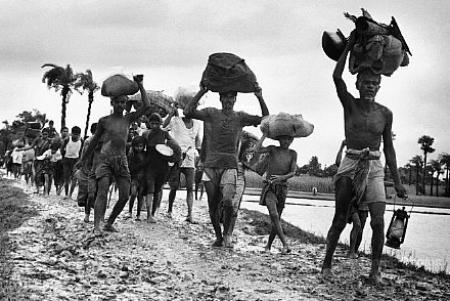 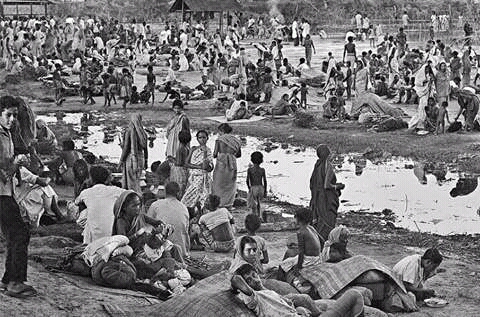 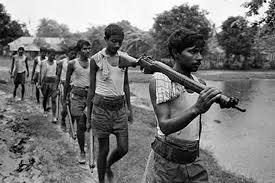 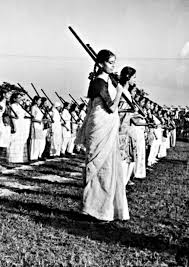 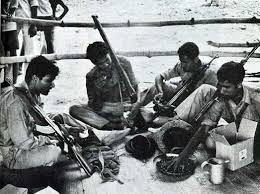 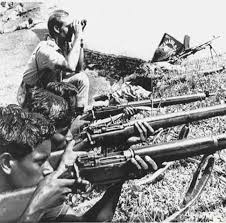 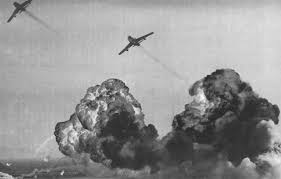 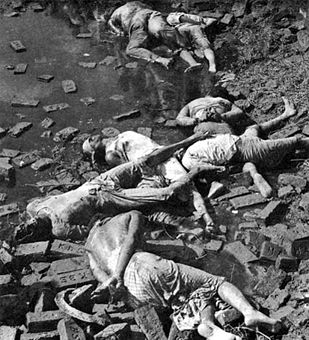 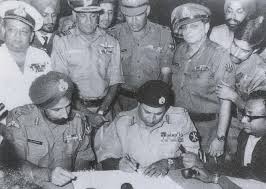 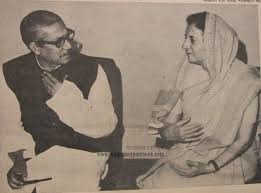 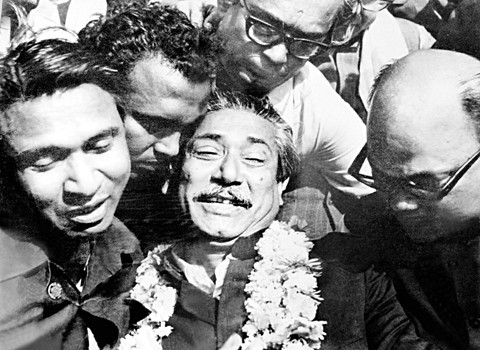 Group work
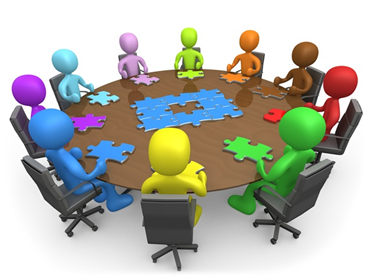 Write a summary about above picture within 10 sentences.
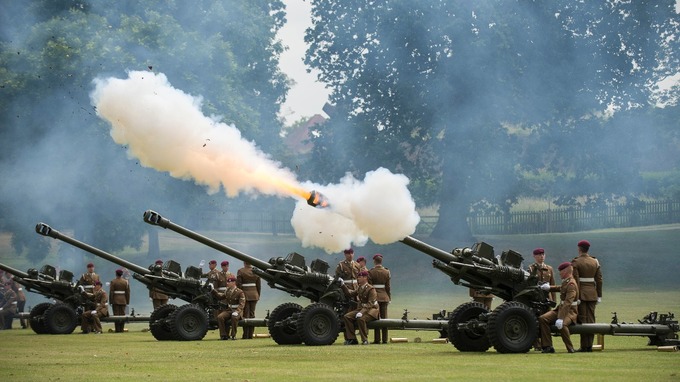 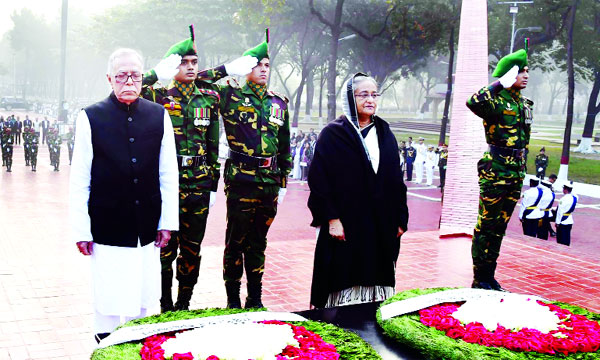 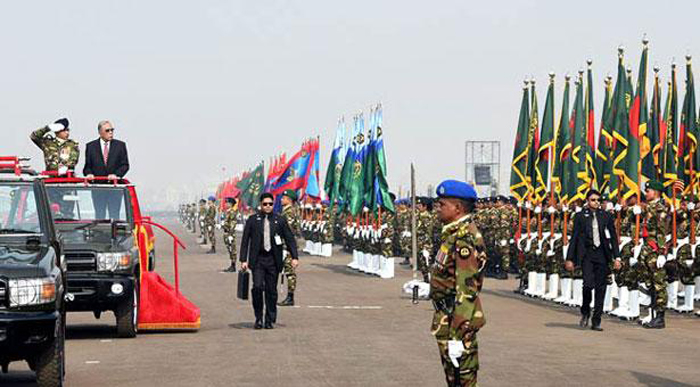 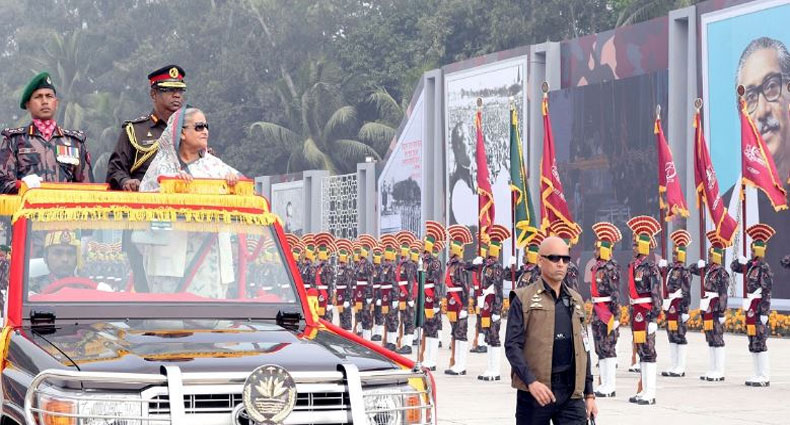 Please open your text book .page number- 41
26 March, our Independence Day, is the biggest state festival. The day is celebrated
every year in the country with great enthusiasm and fervour. It is a national holiday. All offices, educational institutions, shops and factories remain closed on this day.
The day begins with 31 gunshots.
Early in the morning the President and the Prime Minister on behalf of the nation place floral wreaths at the National Musolium at Savar. Then diplomats, political parties, social and cultural organisations, and freedom fighters pay homage to the martyrs. People from all walks of life also come there with rallies and processions. There are several cultural programmes throughout the day highlighting the heroic struggle and sacrifice in 1971.
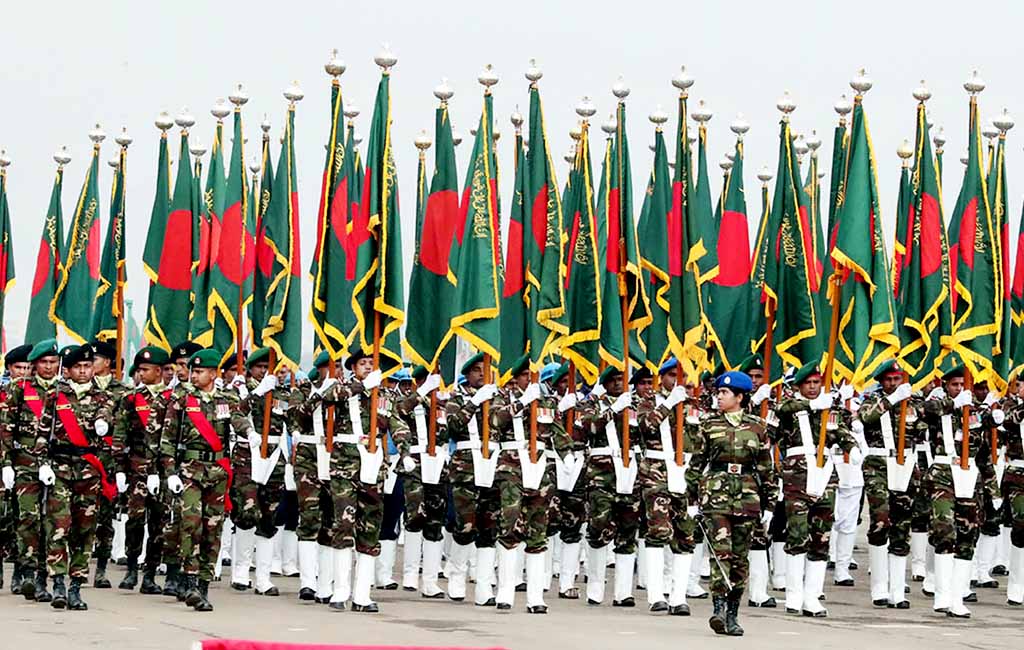 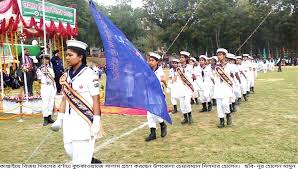 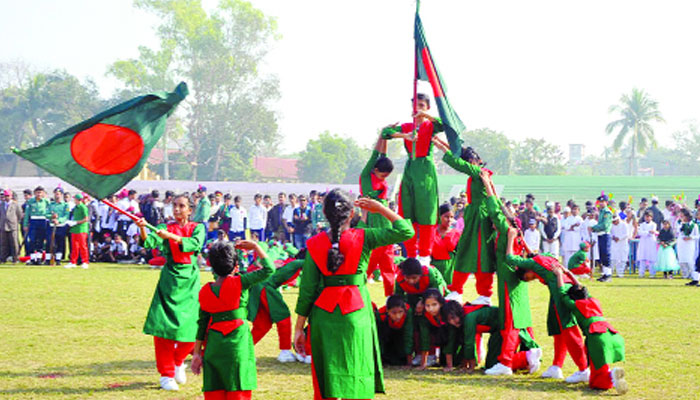 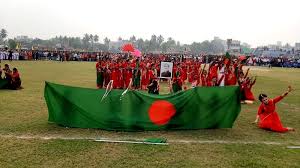 The country also witness a smartly dressed parade of defence forces, border guards, police, ansars and the VDP (Village Defense Party) at the National Parade Ground near the National Parliament. In Bangabandhu Stadium, school children, scouts and girl guides take part in various displays to entertain thousands of spectators. The educational institutions also organise their individual programmes. Sports meets and tournaments are also organised on the day including the exciting boat race in the river Buriganga.
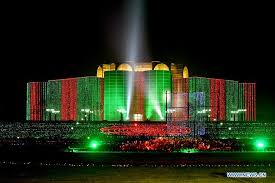 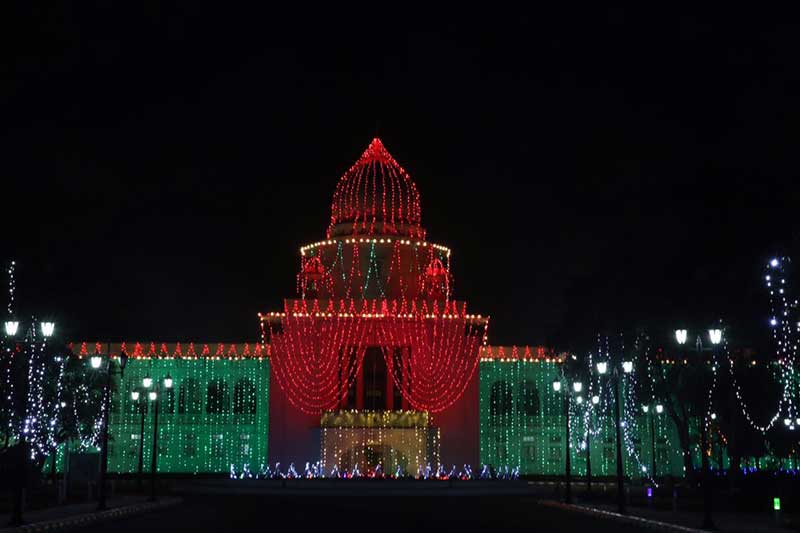 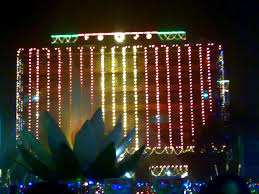 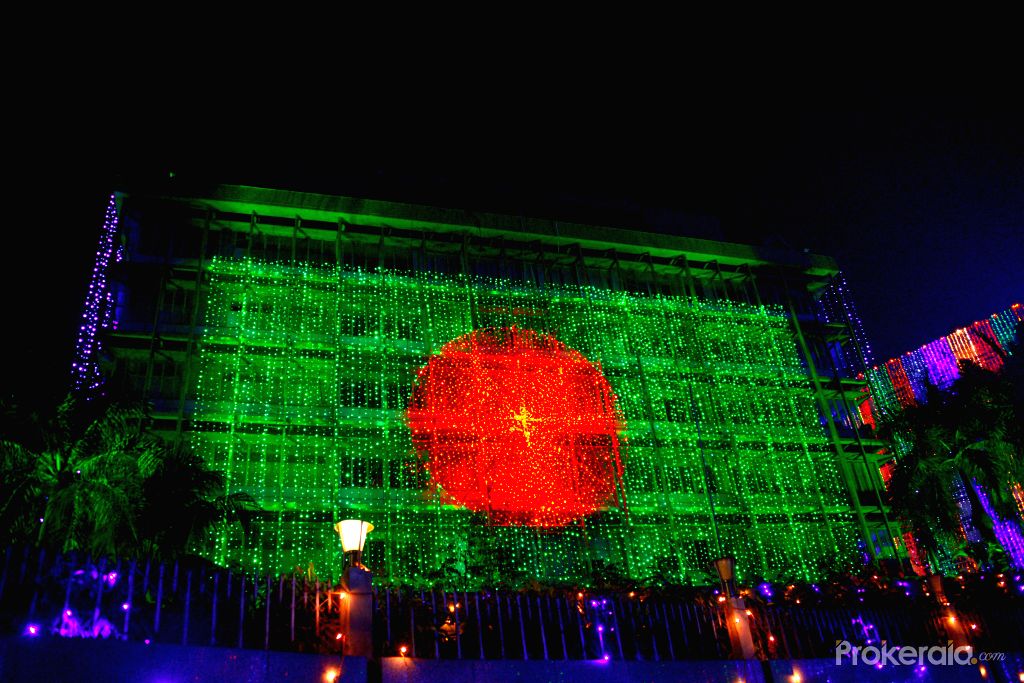 In the evening, all major public buildings are illuminated with colourful lights. Bangla Academy, Bangladesh Shilpakala Academy and other socio-cultural organisations hold cultural functions. Similar functions are also arranged in other places in the country.
pair work
C Match the words with their meanings.
Individual Work
D Choose the best answer.
1. Our biggest state festival is
a) Victory Day.
b) Shaheed Dibosh.
c) Pahela Baishakh.
d) Independence Day.
2. The celebration of Independence Day begins with
a) processions.
b) gunshots.
c) placing wreaths at the National Memorial.
d) the display of parades by defence forces.
d) Independence Day.
b) gunshots.
3 .The National Musolium is
a) on Dhaka University campus.
b) at Ramna Park.
c )at Savar.
d )near Dhaka Medical College.
4 .On Independence Day the National Parade is held
a) at the National Parade ground.
b) in the streets.
c) in the decorated vehicles.
d) in Dhaka Stadium.
c )at Savar.
a) at the National Parade ground.
Home Work
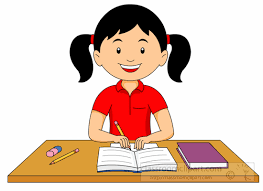 Write a paragraph , in brief, how you celebrated this year’s ‘Independence Day’ at your school.
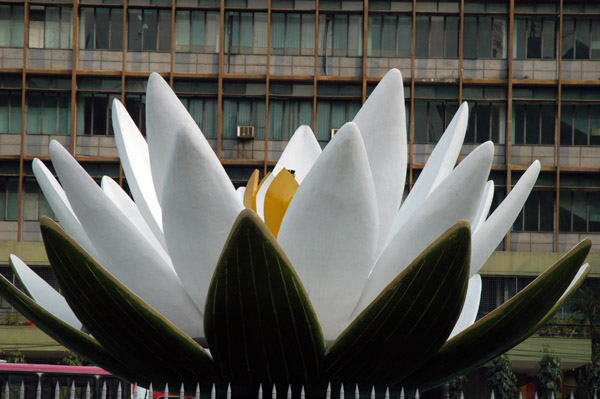 Goodbye